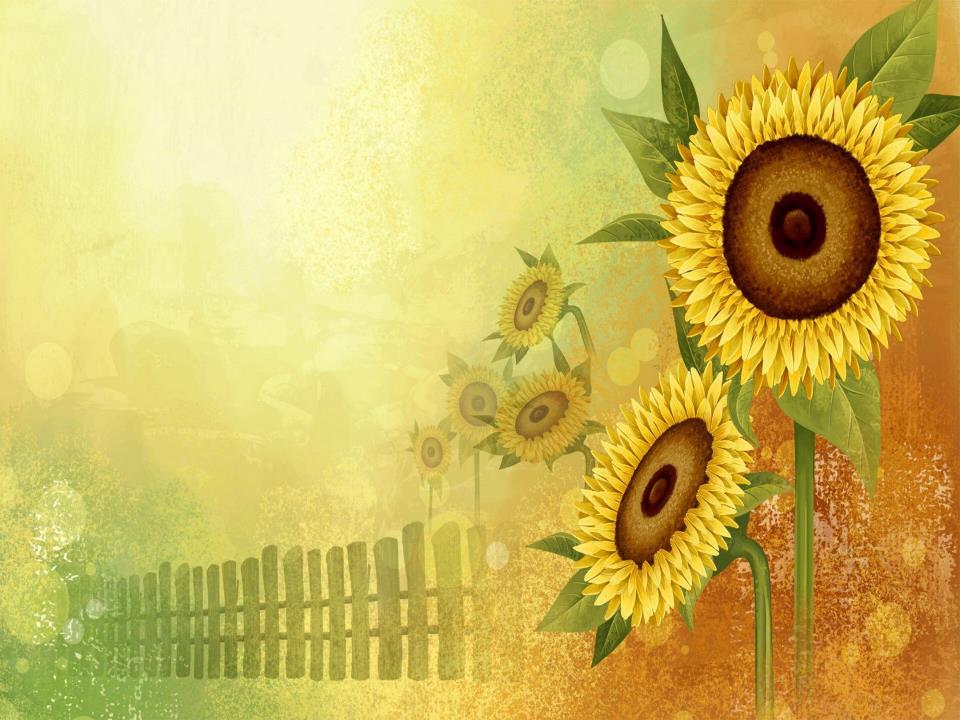 Муниципальное бюджетное дошкольное образовательное учреждение 
детский сад №7 «Жемчужинка»
Тема: «Музейная педагогика, как средство воспитания, развития и обучения детей  дошкольного возраста»
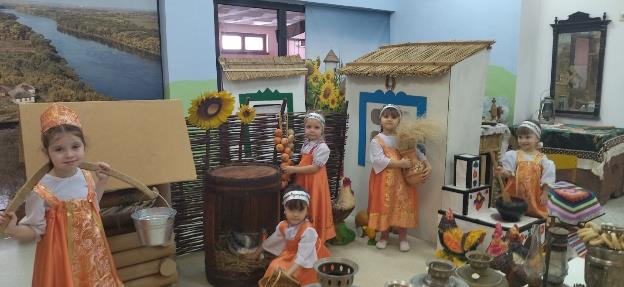 подготовила старший воспитатель:
                                                   Константиненко О.С. 

Ст. Егорлыкская
 2024год.
Музейная педагогика является эффективным средством воспитания личности ребенка.
Благодаря ей обеспечивается историческая преемственность поколений, сохраняется национальная культура, формируется бережное отношение к наследию народов России. 














Музейное дело раскрывает духовно – нравственный потенциал дошкольника и способствует освоению социально – значимых представлений об окружающем мире. 
Кроме того, посредством создания различных музеев формируются конкретные знания детей о свойствах и отношениях предметов и объектов окружающего мира.
Содержание модуля программы воспитания выстраивается с учетом региональной специфики, социокультурной ситуации развития каждого ребенка, его возрастных и индивидуальных особенностей.
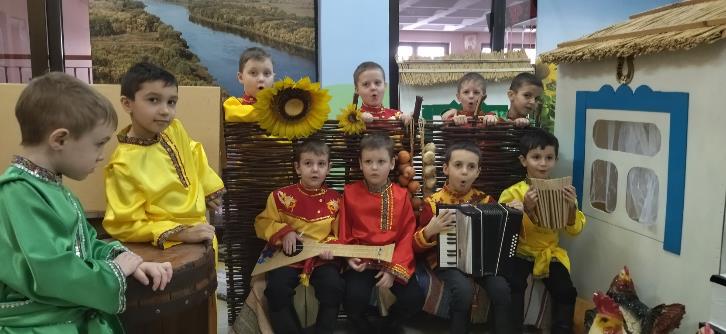 Основная цель: 
приобщение детей к традициям, истории и культуре своей Родины, своего народа и родного края. 
Задачи: 
Формировать элементарные знания о предметах и объектах окружающего мира.
2. Формировать первичные представления о малой родине и Отечестве, о социокультурных  ценностях, быте, традициях и праздниках России.
3. Способствовать воспитанию эмоционально – ценностного отношения, чувства гордости и сопричастности к родному дому, семье, свое Родине.
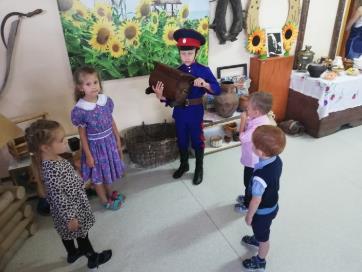 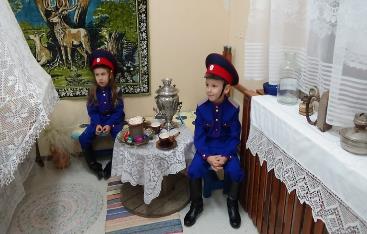 В соответствии с целью и задачами, в МБДОУ детском саду №7 «Жемчужинка» создан
 историко-краеведческий музей : «История Донцов»
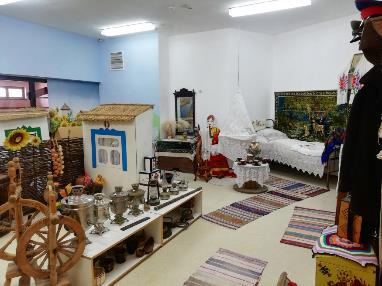 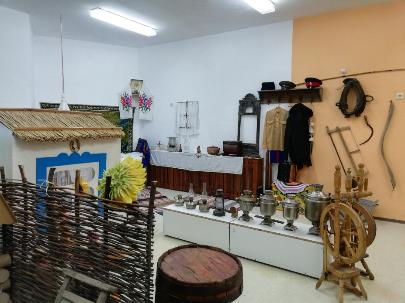 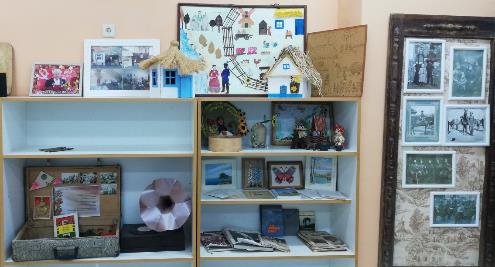 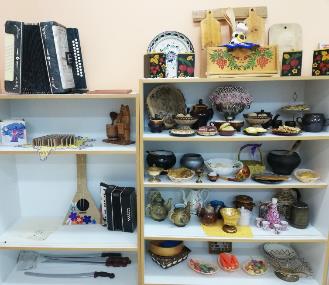 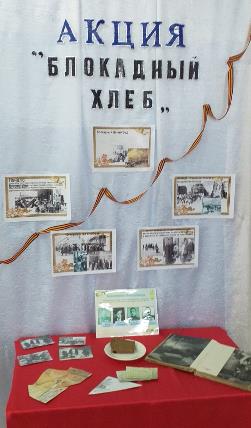 К знаменитым датам и календарным праздникам создаются временные музейные экспозиции: - «День Победы»; - «Человек и космос»; - Блокадный хлеб» и др.
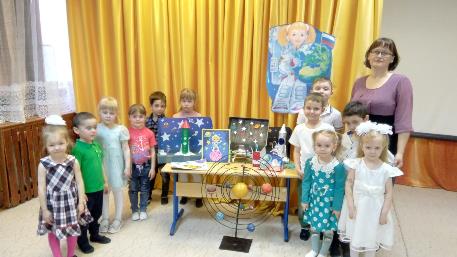 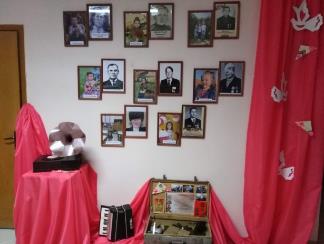 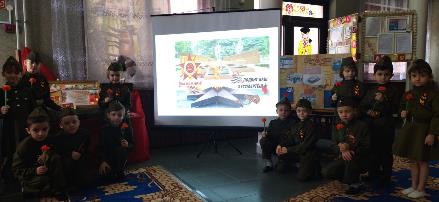 музейные экспозиции:
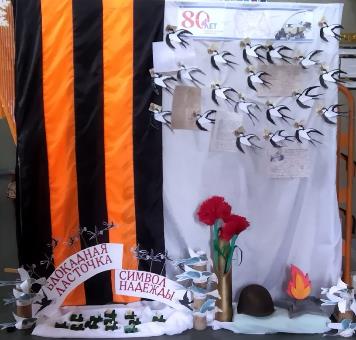 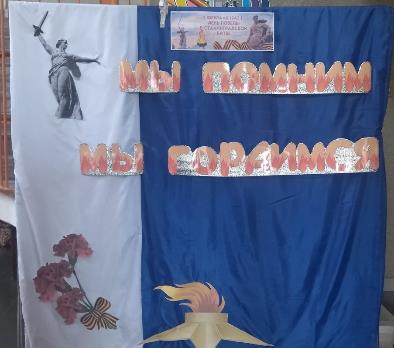 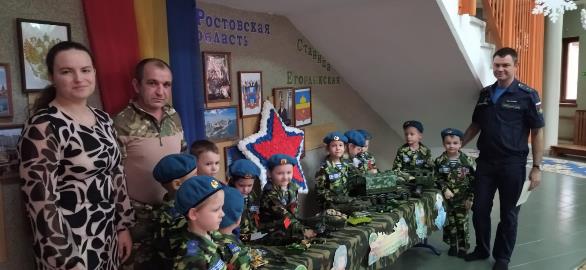 Предметы и пособия в мини-музеях – это носители культурно-исторического опыта, способствующие формированию целостной картины мира у дошкольников. Обращение к предметному миру является очень действенным средством воспитания исторического сознания, музейной культуры, формирование социальной принадлежности. Развивающая предметно-пространственная среда постоянно пополняется и обновляется в соответствии с изучаемыми темами.
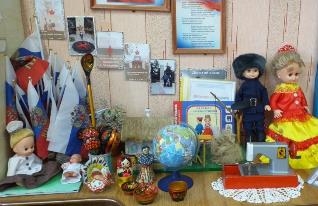 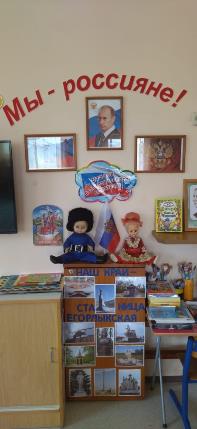 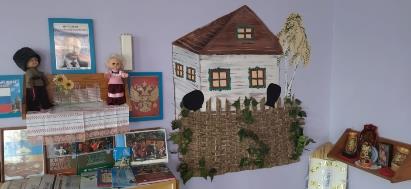 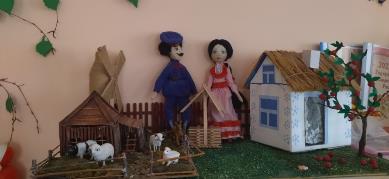 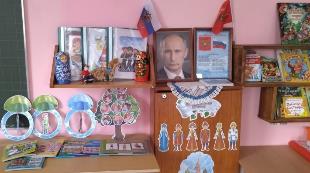 Основные формы и содержание деятельности:
1. Организованная образовательная деятельность. 
В рамках музея активно проводятся занятия по социально – коммуникативному , познавательному, речевому и художественно-эстетическому развитию дошкольников. В качестве средств образовательной деятельности широко применяются материалы и оборудование музея. Дошкольники рассматривают книги и репродукции, старинные фотографии, карты, знакомятся с подлинными предметами и вещами, слушают рассказы об истории своего края и России, слушают и исполняют песни, а также читают стихи, сочиняют рассказы, задают вопросы, думают, размышляют и рассуждают.
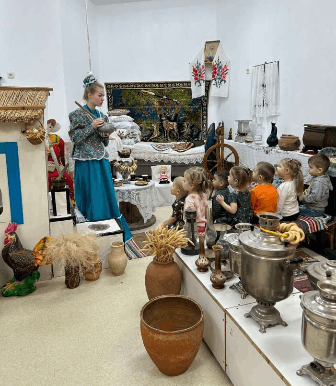 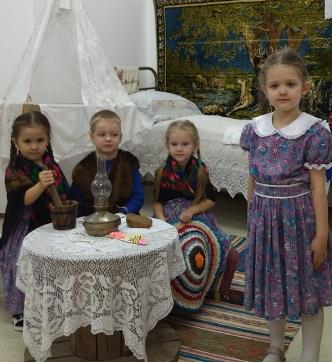 2. Экскурсии.
Педагогами продумана и составлена тематика экскурсий, которые проводятся для детей, родителей, гостей ДОУ. Экскурсоводами являются не только воспитатели, но и дети.
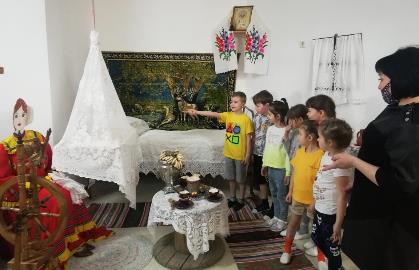 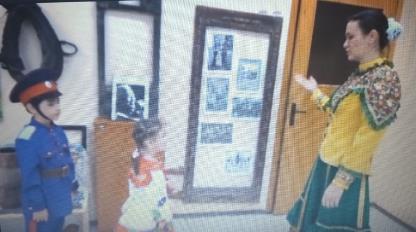 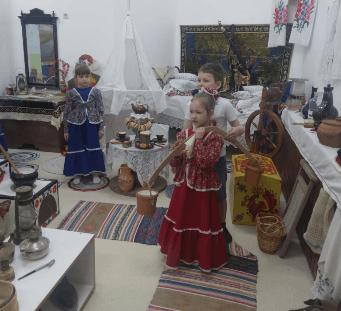 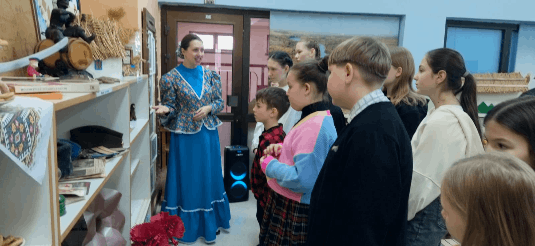 3. «Фольклорные посиделки».
При ознакомлении детей с историей и культурой родного края или России обязательно включают произведения (регионального) фольклора. Используются потешки, стихи, песни, сказки, игры. Знакомятся с персонажами национального  фольклора.
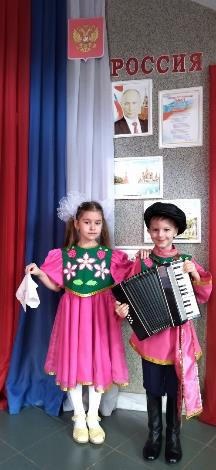 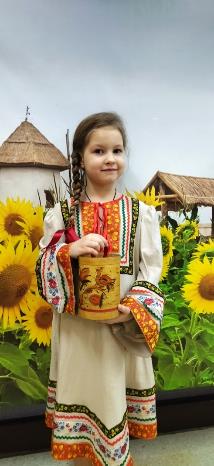 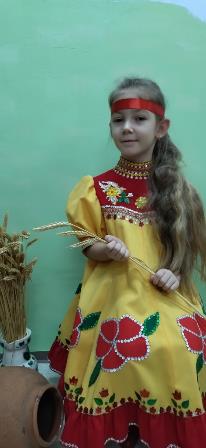 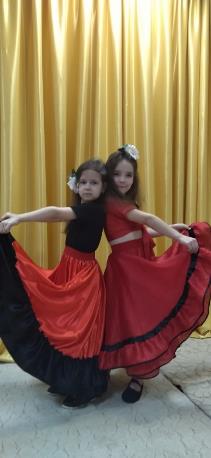 4.«Музейная гостиная»
На встречи приглашаются известные люди, работники библиотеки, бабушки и дедушки, которые рассказывают о родном крае, знаменитых земляках, Великой Отечественной войне, природе. Каждая встреча заканчивается или концертом, или совместной продуктивной деятельностью.
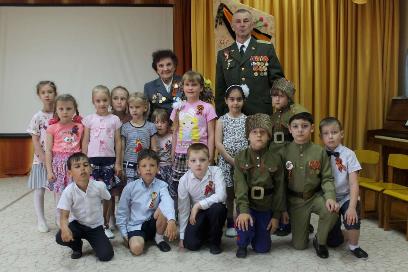 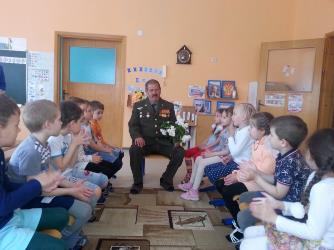 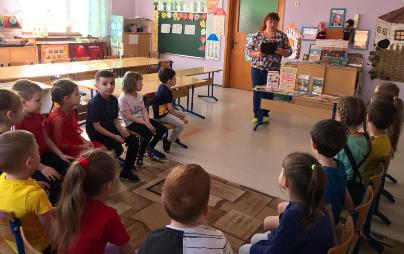 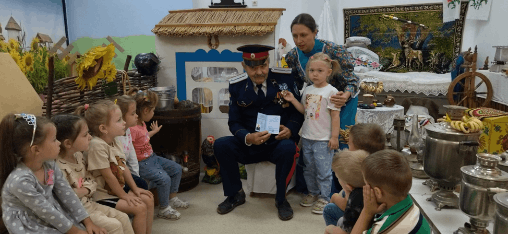 5. «Творческие мастерские»  
Дети с удовольствием участвуют в подготовке новых экспозиций, изготовлении экспонатов для выставок: игрушек, предметов народного быта и др. Интерес к музейному делу отражается в рисунках детей, аппликациях, в изготовлении коллажей, лэпбуков, макетов и других видов творческой деятельности.
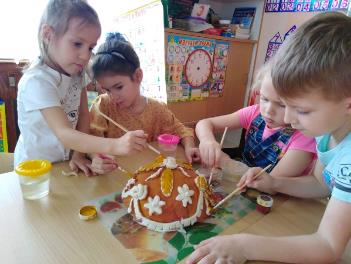 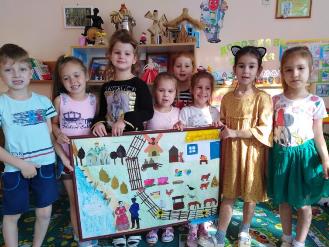 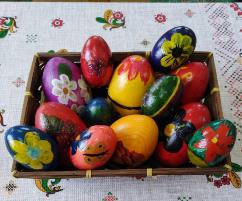 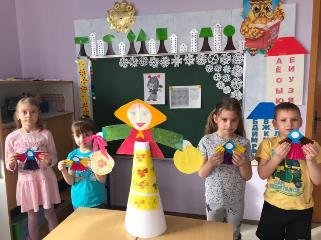 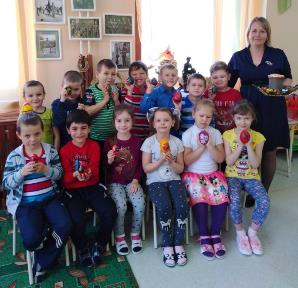 6.Мини-спектакли.
По тематике музея, на основе знакомых фольклорных произведений или разработанных педагогами сценариев, организуются творческие мини-спектакли. Театрализация стимулирует развитие личностных качеств и эстетических чувств.
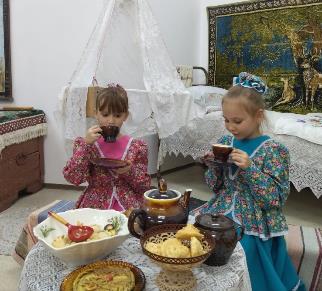 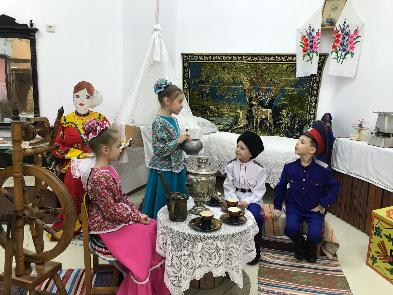 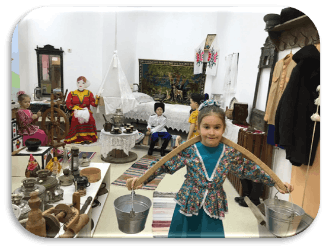 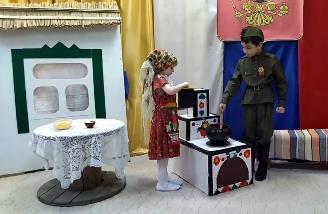 7. Проекты.
Проектная деятельность рассматривается нами как одна из наиболее действенных и результативных форм организации взаимодействия с детьми, при которой всесторонне развивается ребенок дошкольного возраста. 
Благодаря проектам активизируется речевая, творческая, познавательная деятельность, формируются и закрепляются знания по тематике музеев у всех участников: детей, педагогов, родителей.
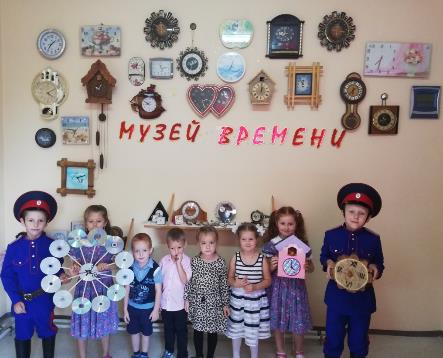 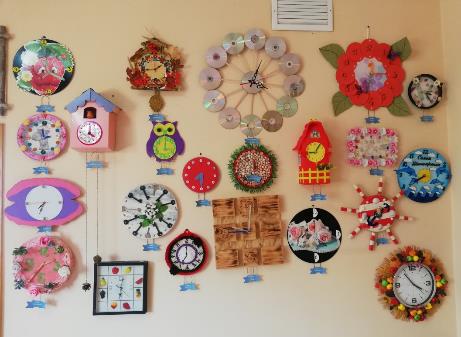 Музей играет большую познавательную и воспитательную роль для дошкольников, а также способствует укреплению сотрудничества детского сада и семьи. Практика показывает, что создание музея  поспособствовало возникновению интереса, как у детей, так и у взрослых  желания узнать больше. Это подтверждают рассказы воспитанников о посещениях в выходные дни выставок, залов краеведческого музея, а также активная помощь родителей в подборе материалов для  музея.
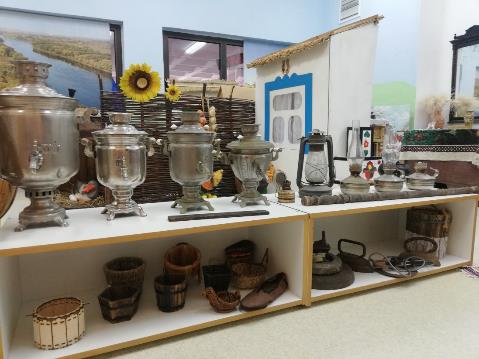 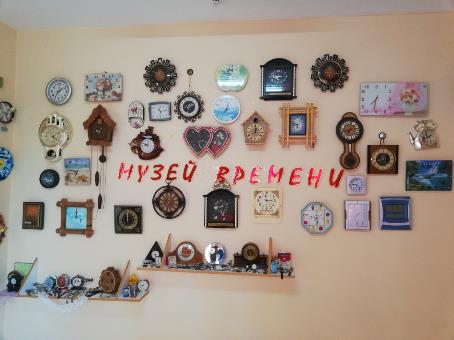 Всем творческих успехов
и
 спасибо за внимание!
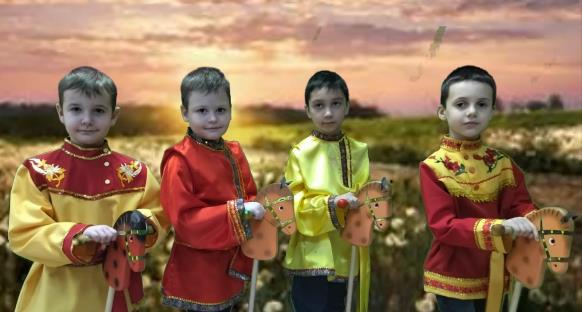